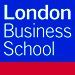 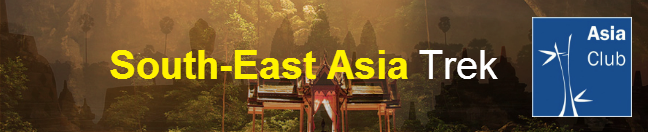 Siem Reap – Bangkok – Ayutthaya – Koh Samui
28th March – 5th April 2015
Overview
28 - 30 March
31 March
1– 2 April
3 – 5 April
Ayutthaya
Bangkok
Koh Samui
Siem Reap
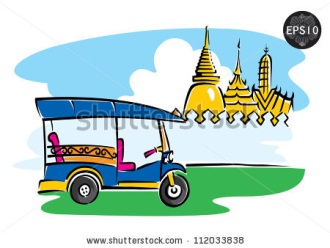 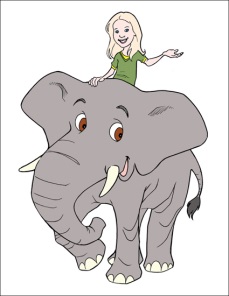 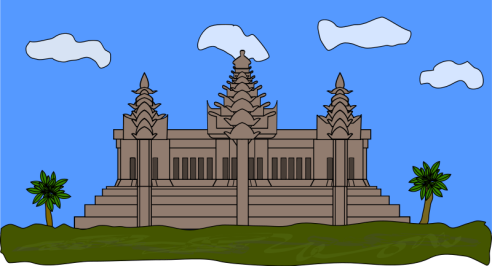 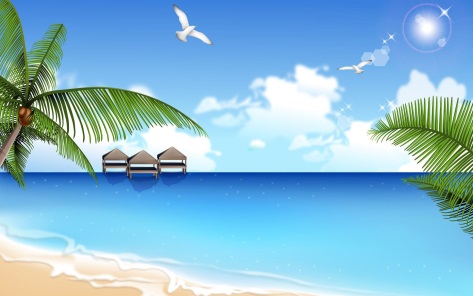 Siem Reap: 28th -30th March
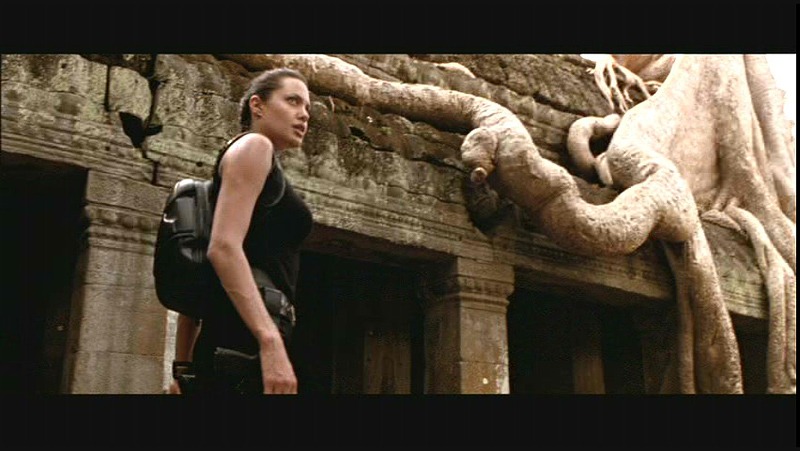 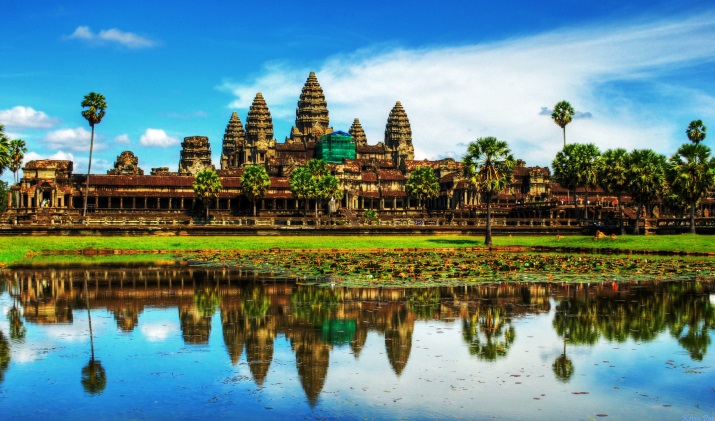 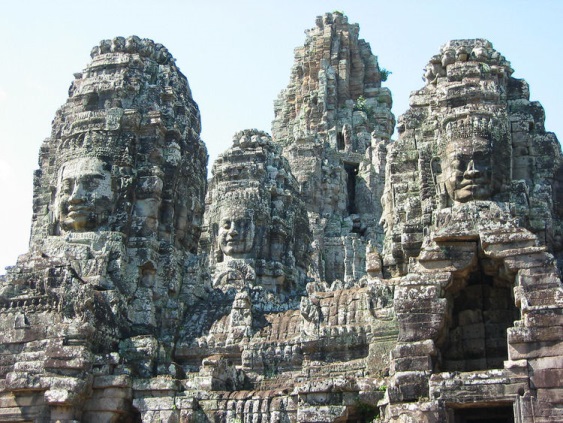 Bayon Temple of Ankor Thom
Ta Prohm
Ankor Wat
UNESCO World Heritage site

The biggest religious monument in the world
Visit Lara Croft: Tomb Raider filming site

See the reptile-like trees that grow all over the temple
Ankor Thom was the world’s largest city in 12th century

Visit the temple with 37 towers and 2000 stone faces
Ayutthaya: 31st March
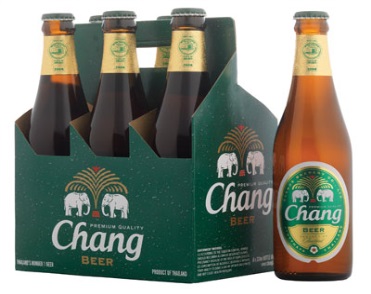 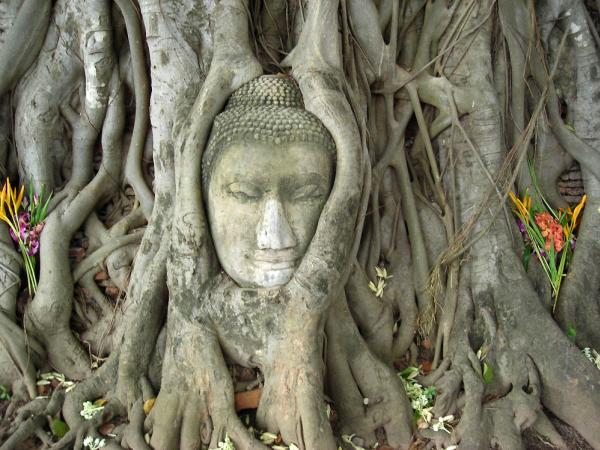 See the Buddha sculpture that is buried inside the tree

Visit the relics of Lord Buddha
The largest beverage manufacturer of Thailand

Chang is also the Everton football club owner
Chang Beer 
Factory
Wat Mahatat
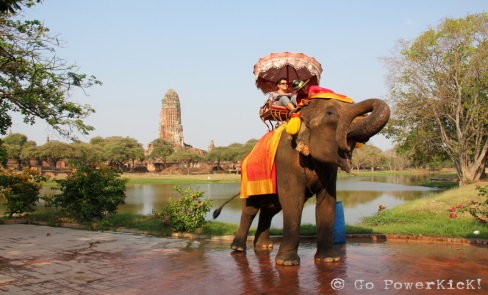 Ride the elephants along the temple ruins of the old capital city
Buy local snacks, toys and souvenirs from the boats vendors
Elephant Ride
Floating Market
Bangkok: 1st April
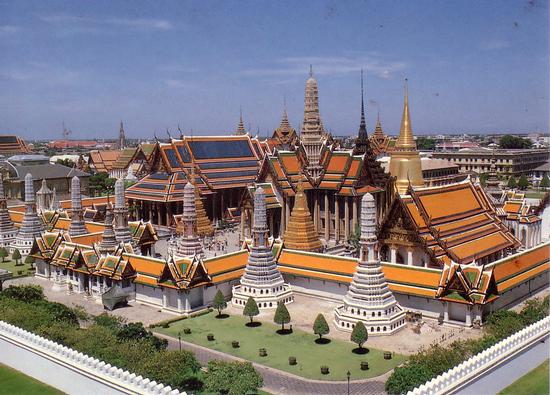 See the 46m Reclining Buddha golden sculpture

Visit the most traditional massage school
Visit the previous residence of the Kings in Thailand

Pay respect to the Emerald Buddha
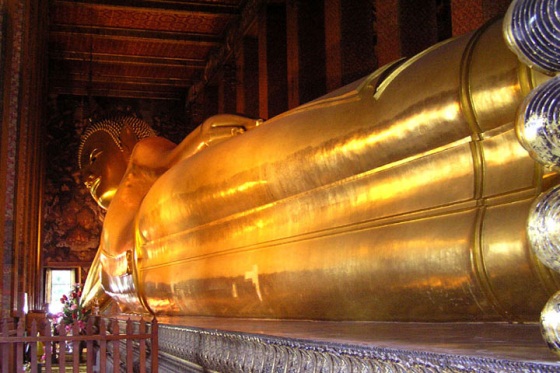 The Grand Palace
Wat Po
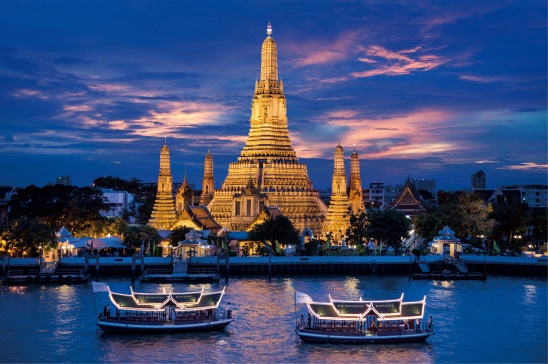 Explore the Bangkok nightlife and taste the famous bucket drinks

Experience the street vendors including fried insects food stalls!
Appreciate the beauty of the colorful pagoda made of porcelain by the Chaophraya River
Temple of Dawn
Khao San Road
Bangkok: 2nd April [Free Day]
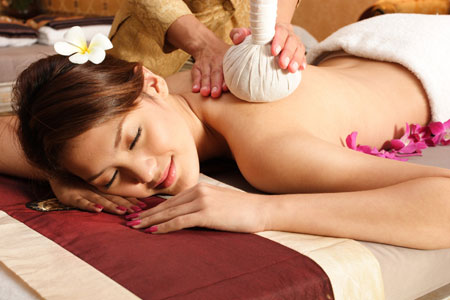 Watch a real Muay Thai fight 

OR become a boxer yourself and take a Muay Thai class!
Get a relaxing Thai body or foot massage
Muay Thai
Thai Massage
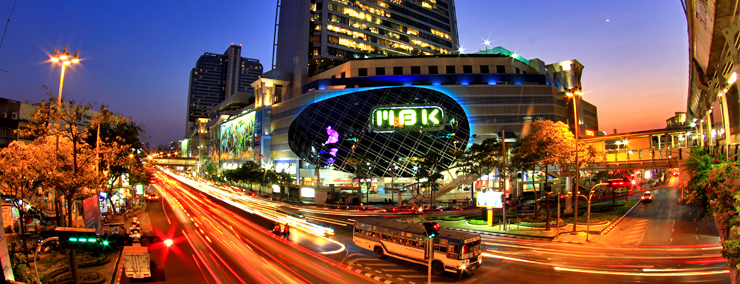 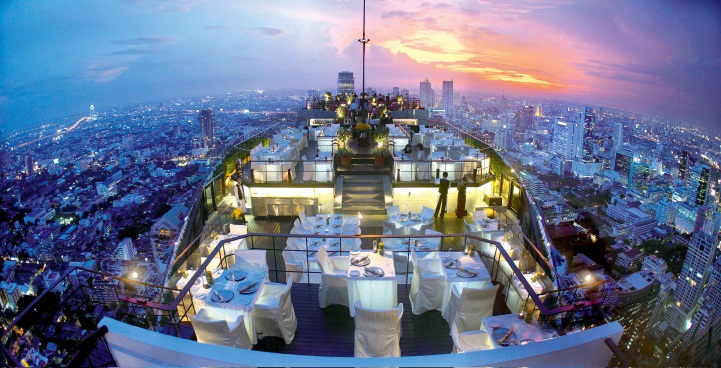 Shop til you drop at the wholesale market or countless discount malls
Chill out at a rooftop bar and appreciate the Bangkok skyline lights at night
Shopping
Sky Bar
Samui: 3rd – 5th April
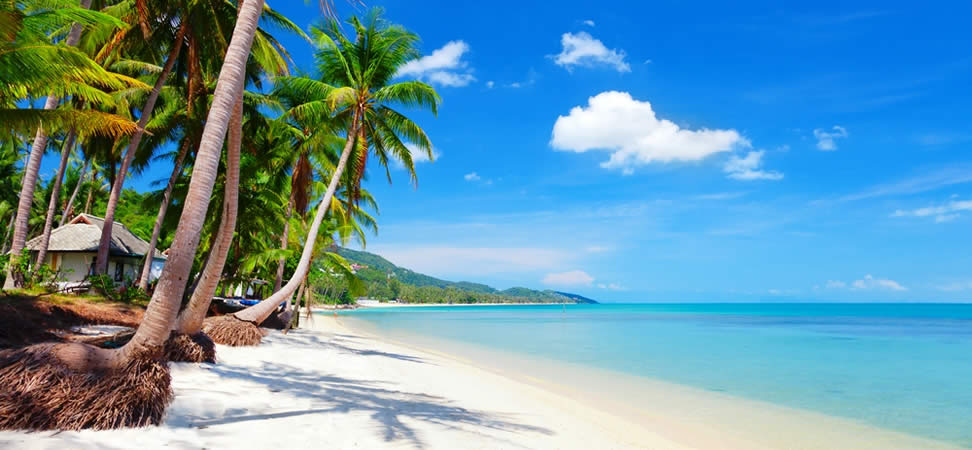 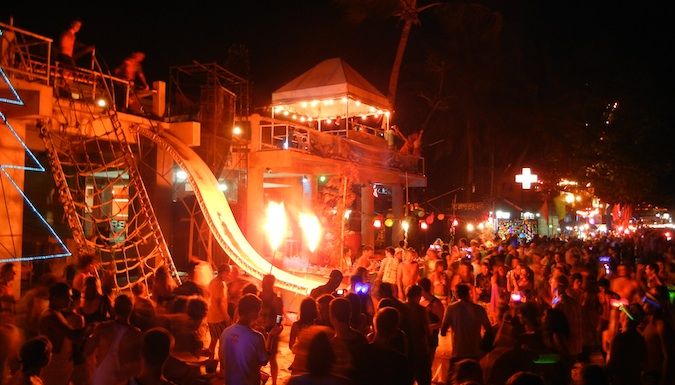 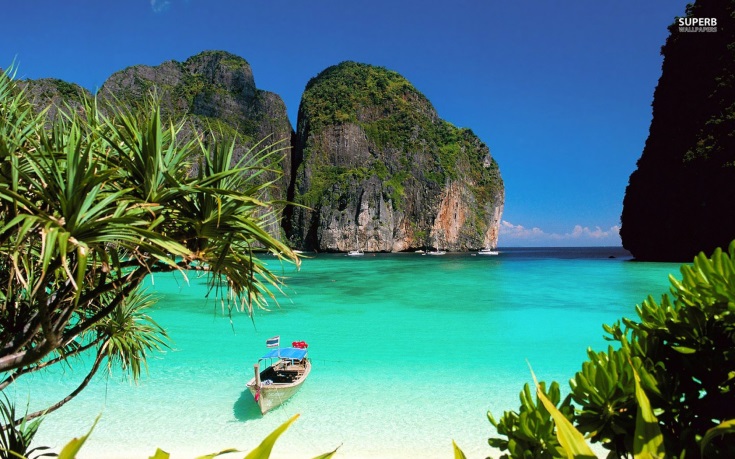 Fullmoon Party
The Beach
Koh Tao and Koh Nangyuan (Optional)
The largest, most renowned island-wide beach party 

“the best spirit of partying I've ever seen, this is a once in a lifetime experience....”
Relax by the beach: get tanned, play water sports or get a beach massage
Snorkel and enjoy the “paradise on earth” islands
Key dates
Why South East Asia Trek?
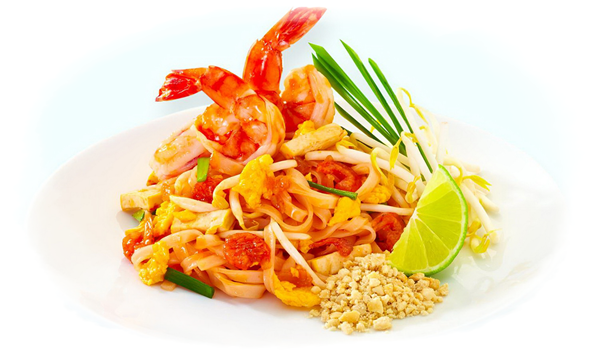 Cultural Visit
Party
Food!
RELAX!!
How to reserve a spot
When: Booking opens NOW – 18 January
Where: https://clubs.london.edu/AsiaClub/rsvp?id=22825
How much: 
	Deposit £450 
	The rest of the fee £400
Questions? Please contact: 
Khemploy - khemployt.mba2016@London.edu
Kade -kwilailak.mim2015@London.edu
The price does not include:
VISA to Thailand Double Entry £50 (most of you don’t need it)
VISA to Cambodia (USD 37)
One free day in Bangkok (Lunch/Dinner/Thai Massage/transportation)
One free day in Samui
Optional Koh Tao, Koh Nang Yuan approx. £42
Hurry! The spaces are limited!
Booking ends on 18th January 2015
Hope to see you at our trek!!!
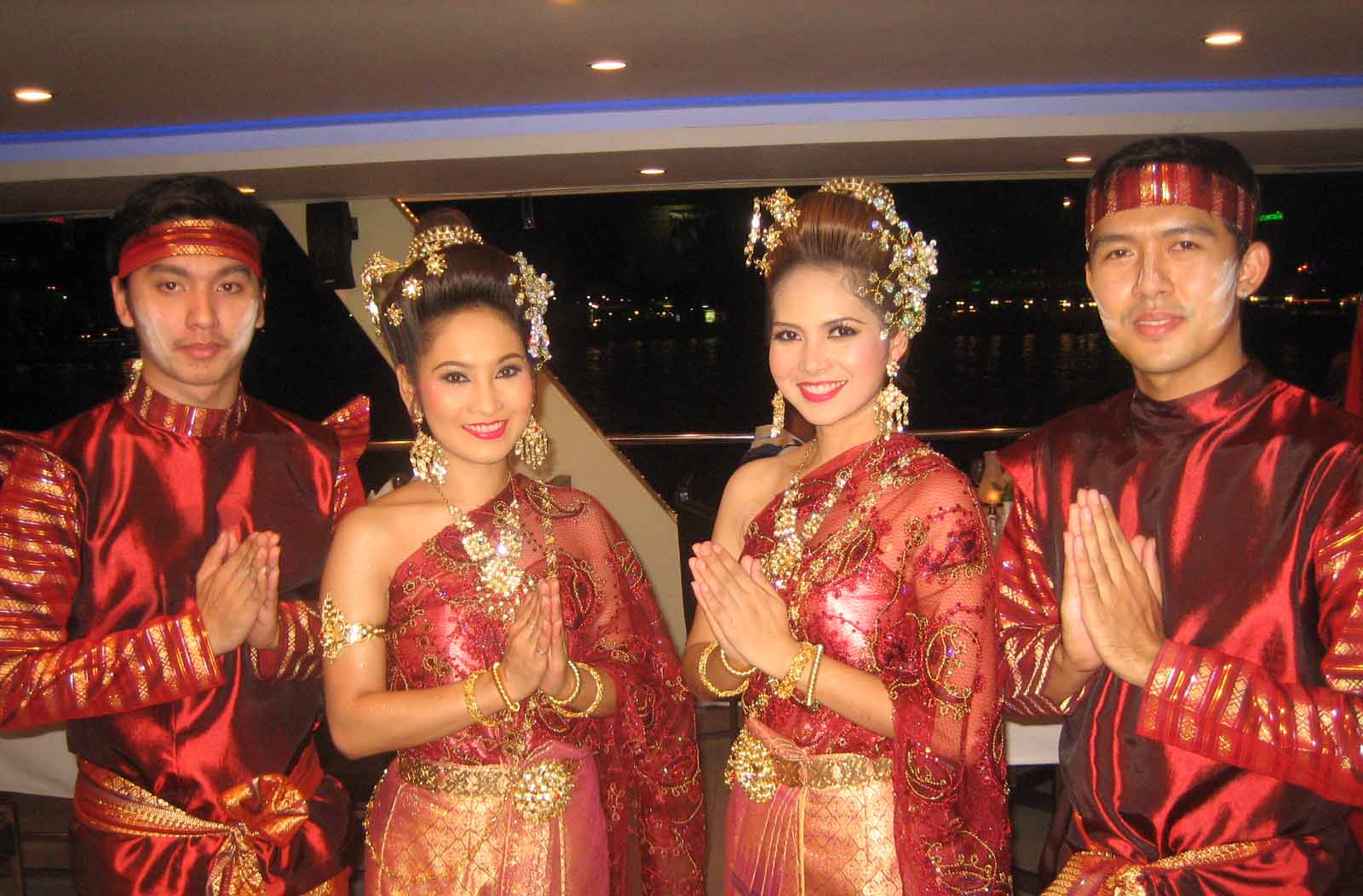 VISA to Cambodia
Can be applied online: https://www.evisa.gov.kh/
Cost USD 37
Requirement: 
Passport valid more than 6 months
Recent passport-size photo in digital format (JPEG or PNG format)
Valid credit card (Visa/MasterCard)
Processing time 3 business days
VISA will be sent to you via email: PRINT IT OUT AND BRING IT WITH YOU TO CAMBODIA